PHYS 1441 – Section 002Lecture #9
Monday, Feb. 18, 2013
Dr. Jaehoon Yu
Free Body Diagram
Newton’s Third Law
Categories of forces
Announcements
Term exam results
Class average: 60/103
Equivalent to 58.2/100
Top score: 98.5/103
Evaluation policy
Homework: 25%
Final comprehensive exam: 23%
Midterm comprehensive exam: 20%
Better of the two term exams: 12%
Lab: 10%
Pop quizzes: 10%
Extra credit: 10%
Monday, Feb. 18, 2013
PHYS 1441-002, Spring 2013                   Dr. Jaehoon Yu
2
Newton’s Second Law of Motion
The acceleration of an object is directly proportional to the net force exerted on it and is inversely proportional to the object’s mass.
How do we write the above statement in a mathematical expression?
From this we obtain
Newton’s 2nd Law of Motion
Since it’s a vector expression, each component must also satisfy:
Monday, Feb. 18, 2013
PHYS 1441-002, Spring 2013                   Dr. Jaehoon Yu
3
Unit of the Force
From the vector expression in the previous page, what do you conclude the dimension and the unit of the force are?
The dimension of force is
The unit of force in SI is
For ease of use, we define a new derived unit called, Newton (N)
Monday, Feb. 18, 2013
PHYS 1441-002, Spring 2013                   Dr. Jaehoon Yu
4
Free Body Diagram
A free-body-diagram is a diagram that represents the object and the forces that act on it.
Monday, Feb. 18, 2013
PHYS 1441-002, Spring 2013                   Dr. Jaehoon Yu
5
Ex. Pushing a stalled car
What is the net force in this example?
F=
275 N
+ 395 N
– 560 N =
+110 N
The + x axis of the coordinate system.
Which direction?
Monday, Feb. 18, 2013
PHYS 1441-002, Spring 2013                   Dr. Jaehoon Yu
6
What is the acceleration the car receives?
If the mass of the car is 1850 kg, then by Newton’s second law, the acceleration is
Since the motion is 
in 1 dimension
Now we solve this 
equation for a
Monday, Feb. 18, 2013
PHYS 1441-002, Spring 2013                   Dr. Jaehoon Yu
7
Vector Nature of the Force
The direction of the force and the acceleration vectors can be taken into account by using x and y components.
is equivalent to
Monday, Feb. 18, 2013
PHYS 1441-002, Spring 2013                   Dr. Jaehoon Yu
8
Ex. Stranded man on a raft
A man is stranded on a raft (mass of man and raft = 1300kg) as shown in the figure.  By paddling, he causes an average force P of 17N to be applied to the raft in a direction due east (the +x direction).  The wind also exerts a force A on the raft.  This force has a magnitude of 15N and points 67o north of east.  Ignoring any resistance from the water, find the x and y components of the rafts acceleration.
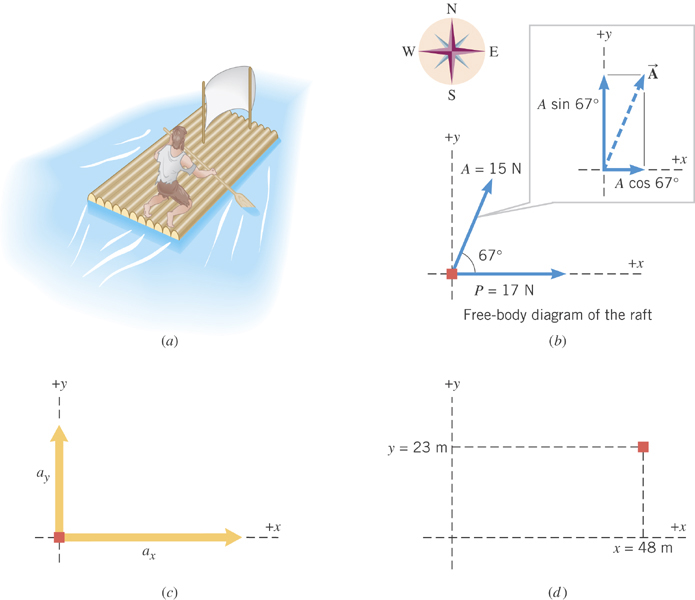 Monday, Feb. 18, 2013
PHYS 1441-002, Spring 2013                   Dr. Jaehoon Yu
9
First, let’s compute the net force on the raft as follows:
+17 N
0 N
+(15N)cos67o
+(15N)sin67o
+17+15cos67o=
+15sin67o=
+23(N)
+14(N)
Monday, Feb. 18, 2013
PHYS 1441-002, Spring 2013                   Dr. Jaehoon Yu
10
Now compute the acceleration components in x and y directions!!
And put them all together for the  overall acceleration:
Monday, Feb. 18, 2013
PHYS 1441-002, Spring 2013                   Dr. Jaehoon Yu
11
θ2=-20o
F2
F1
θ1=60o
Example for Newton’s 2nd Law of Motion
Determine the magnitude and direction of the acceleration of the puck whose mass is 0.30kg and is being pulled by two forces, F1 and F2, as shown in the picture, whose magnitudes of the forces are 8.0 N and 5.0 N, respectively.
Components of F1
Components of F2
Components of total force F
Magnitude and direction of acceleration a
Acceleration 
Vector a
Monday, Feb. 18, 2013
PHYS 1441-002, Spring 2013                   Dr. Jaehoon Yu
12
12